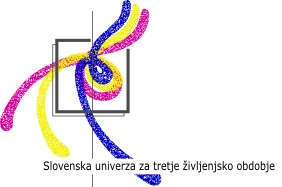 Olga Drofenik

Analiza vključenosti univerz za tretje življenjsko obdobje v občinske letne programe izobraževanja odraslih

Predstavitev

Strokovni svet za izobraževanje odraslih
20. Januar 2021
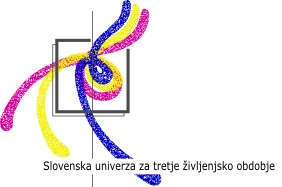 UVOD
zakonske podlage
vključenost U3 v analizo

ANALIZA ODGOVOROV O LPIO

UGOTOVITVE IN PREDLOGI
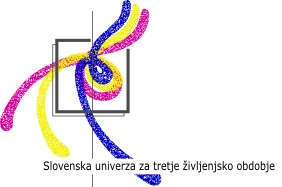 Zakonske podlage

Občina/več občin sprejem LPIO¸(50., 51. člen ZIO)
Okvirna vsebina LPIO (44. člen ZIO)
	cilji in kazalniki na letni ravni
	ukrepi po prednostnih področjih
	obseg proračunskih sredstev
	način spremljanja izvajanja LPIO
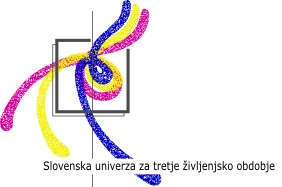 Temelji analize odgovorov U3:
izpolnjevanje zakonskih določil

Zakon o dostopu do informacij javnega značaja 
10. čl.
Zakon o izobraževanju odraslih 
50., 51, 44. člen
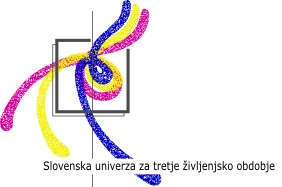 UGOTOVITVE 

Zajetje

Stanje LPIO 	

       Podpora IO in U3 v občinah
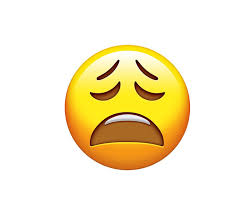 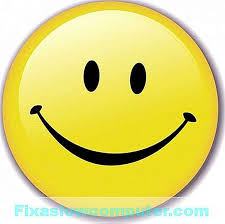 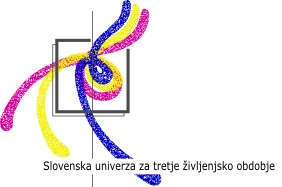 Zajetje:
38 u3 (72 %) 
46 občin (21 %)

1.116.755 prebivalcev (53,2 %) 
  
v 43 občinah 710.755  (34 %)
v LJ in MB 406.000 (19 %)
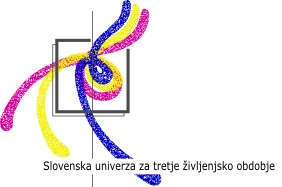 Ali ima občina LPIO, št.
načrtuje
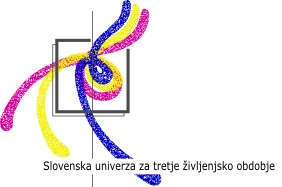 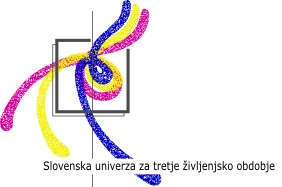 DA

Ajdovščina
Ljubljana
Maribor
Postojna
In ne 8 občin, kot so navedle U3
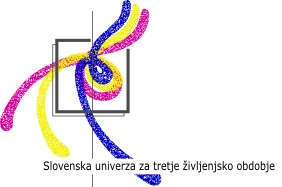 Niso sprejeti, dejansko 27  od 46 občin (58,7%) 
Pobuda
Da			Čakajo odgovor		Ne
Izola
Sežana		Hrpelje Kozina		M. Sobota
Ribnica		Sežana			Logatec
Sodražica
Loški Potok
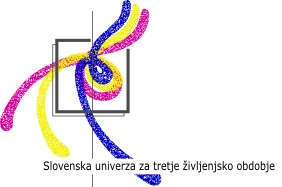 Načrtujejo sprejetje

Ivančna Gorica
Izola
Log Dragomer
Nova Gorica
Rogaška Slatina	
Škofja Loka
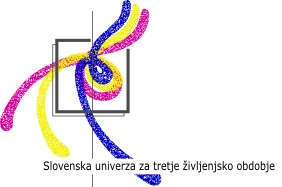 Vključenost u3 v LPIO
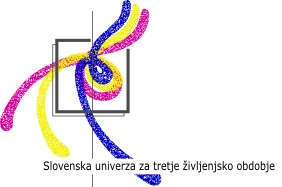 Programi LU namesto LPIO

Programi LU niso v skladu z določili zakona o dostopu do informacij  javnega značaja – 10. člen, ne z ZIO - 50. in 51. člen
tolmačenje 59. člena ZIO? Dobesedna izpeljava?

LU Kranj
LU Krško
LU Ptuj
LU Radovljica

-
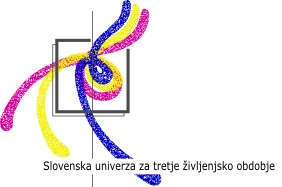 Podpora občin IO in U3 (so-financiranje dejavnosti*)

Samostojne U3 (22)

JR občin na različnih področjih (dd, delovanje društev, neprofitnih organizacij, kultura, … 
Dotacije iz občinskih proračunov (prošnje županu?)?

Primeri dobrih praks podpore U3
* U3 se o tem poročale samoiniciativno
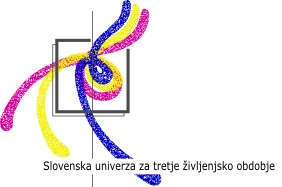 PREDLOGI Za U3
opolnomočenje 
kadrovsko močnejše U3 strokovne podlage za LPIO 
pobuda OU za ustanovitev DS za pripravo LPIO (izvajalci IO, člani OU). Naloge
umeščenost IO v strategiji razvoja občine 
pregled IP/dejavnosti/javnih in zas. zavodov, NVO, ki jih občina že sofinancira
priprava predloga LPIO
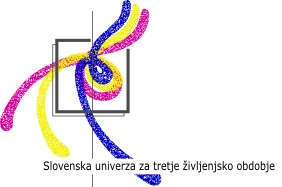 Primera utečene prakse – izhodišče za LPIO
JR za zbiranje predlogov za sofinanciranje IO v letu 2019 (enako za 2020), Ravne/K
za zavode, gospodarske družbe, zasebnike in druge organizacije

JR za izbor izobraževalnih programov in usposabljanj odraslih v letih 2019 in 2020 / Škofja Loka
	za nevladne in neprofitne org., društva in zasebne zavode 

pogoji: registrirana dejavnost IO, sedež v občini; 
podlaga za razpise Zakon o lokalni samoupravi, pravilnik o postopkih izvrševanja dr. proračuna, pravilnik za vrednotenje programov društev
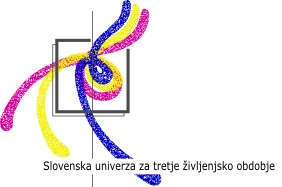 Primeri sprejetjih LPIO
Ajdovščina, MB
Ljubljana

V postopku sprejemanja
Občina Log Dragomer
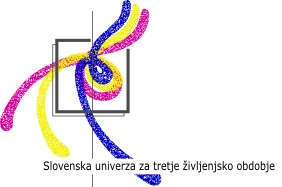 AJDOVŠČINA:  
Uvod: potrebe okolja, strateški cilji zavoda, nacion. in EU dokumenti
Osnovni podatki o zavodu
Programi
MARIBOR
Uvod: napoved sestave LPIO, realizacija ZIO, Re NPIO
Cilji na letni ravni
Ukrepi in kazalniki po prednostnih področjih
Spremljanje in izvajanje (pristojni organ)
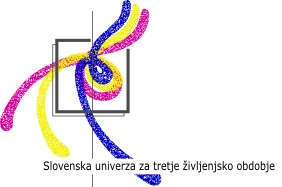 LJUBLJANA  
Uvod
Cilji (štirje) in ukrepi po prednostnih področjih: (vse vrste ustanov na
 vseh področjih, kjer potekajo izobraževanja za odrasle (IO,
 kultura, vključena tudi UTŽO kot samostojna postavka, ne več v 2021) 

Zaključek (odgovorni za spremljanje) – organi MU U in javni zavodi

https://www.ljubljana.si/assets/Uploads/9.-tocka-Letni-programi-izobrazevanja-odraslih.pdf
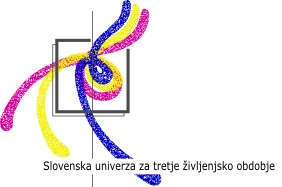 LJUBLJANA  

nima neposrednih finančnih posledic, sredstva  za IO v organih MU za 3 leta: 2020, 2021 in 2022
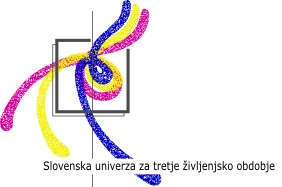 Za MIZŠ

tolmačenje zakonskih določil
priporočila občinam
informiranje in osveščanje o nacionalni izobraževalni politiki (ReNPIO) in zakonski ureditvi na področju izobraževanja odraslih
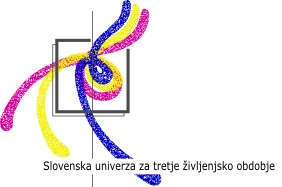 Hvala 
za priložnost in pozornost!
Olga Drofenik

Analiza dostopna na  http://www.utzo.si/usposabljanje/
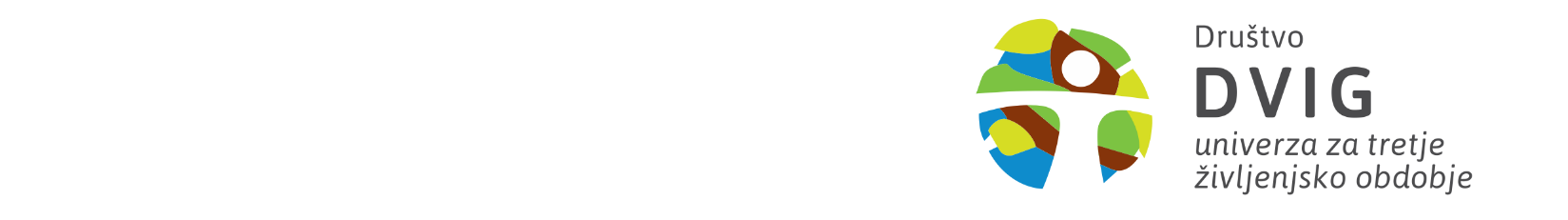